Урок математики в 1 г классе
Линник Татьяна Ивановна
учитель начальных  классов
МОАУ СОШ №26
Г. Благовещенск
Амурской области
Девиз урока:
Математика нужна! 

  Математика важна!

     В жизни пригодится!

          Изучая математику. 

              Не следует лениться!
ОЛИМПИАДАСочи 2014
1 ряд                 2 ряд               3 ряд

 3+2=                   6+2=            4+2=
 9-2=                    7-3=             6-3=
 5+4=                   4+3=            3+5=
 7-1=                    9-4=              8-2=
 4+4=                   3+3=             5+5=
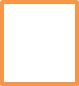 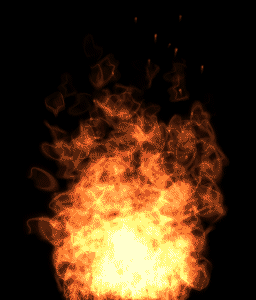 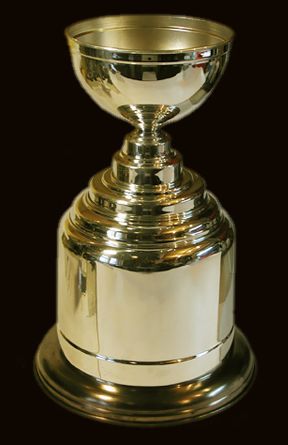 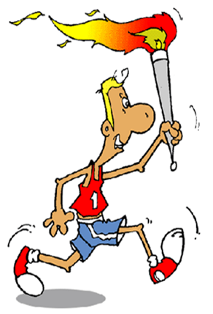 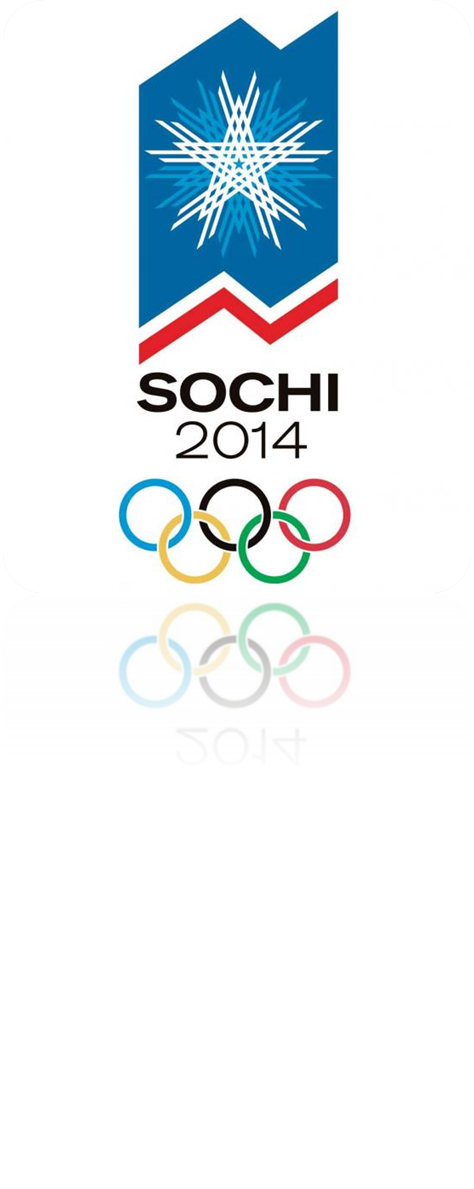 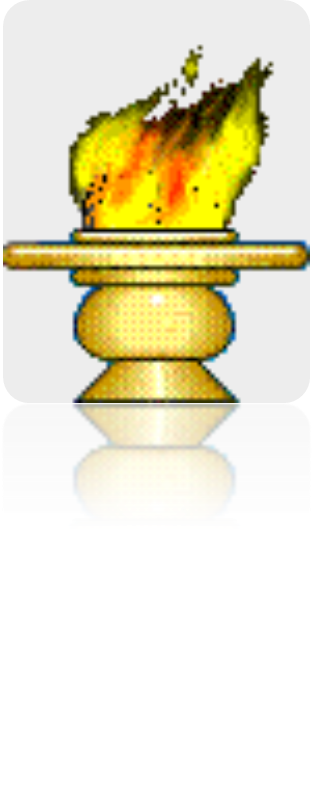 Учебник стр.24 №48
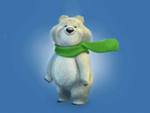 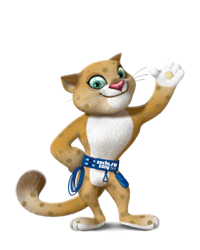 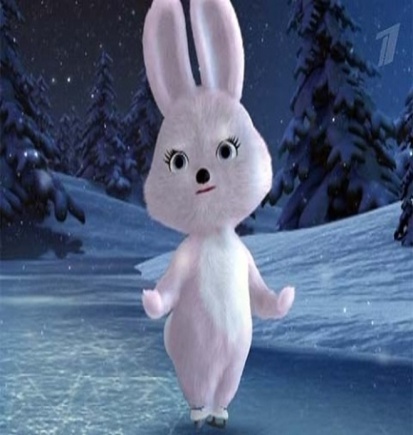 Какую фигуру загадала Зайка.
 Она не маленькая, не белая,
не круг, не треугольник.
Катя, Петя и Вова начертили круг, треугольник и прямоугольник.
Катя не чертила ни круг, ни прямоугольник.
 Вова не чертил ни треугольник, ни круг.
 Кто какую фигуру начертил?
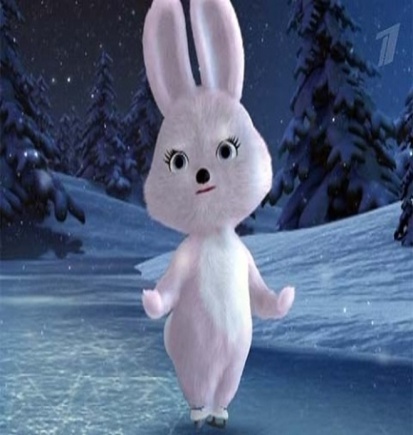 Катя
Петя
Вова
Зайка начертила ломаную. Какая фигура получится, если замкнуть эту ломаную?
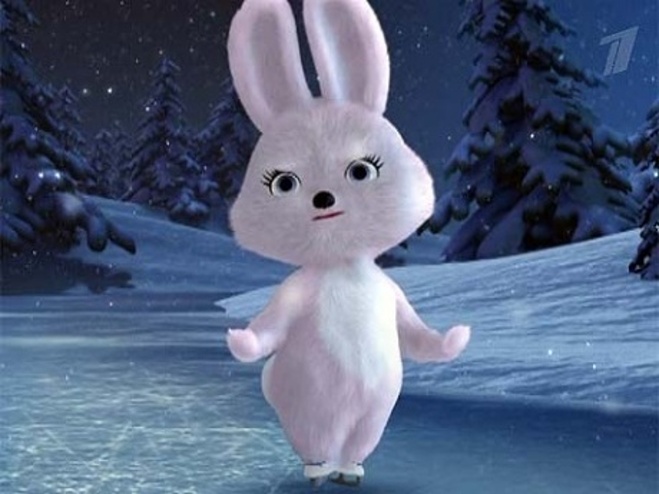 Зайка начертила ломаную. Какая фигура получится, если замкнуть эту ломаную?
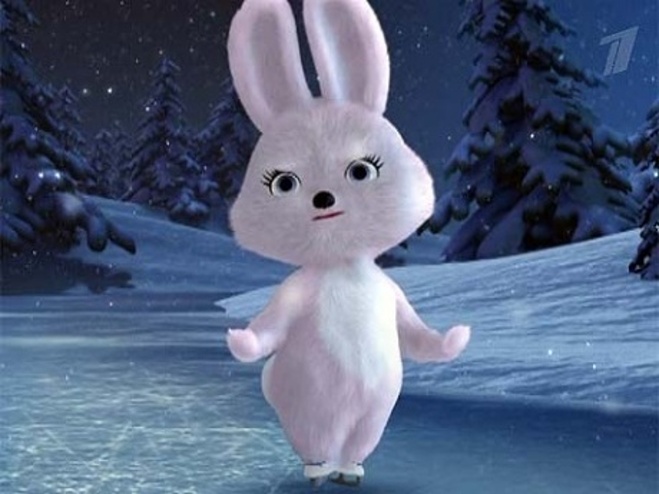 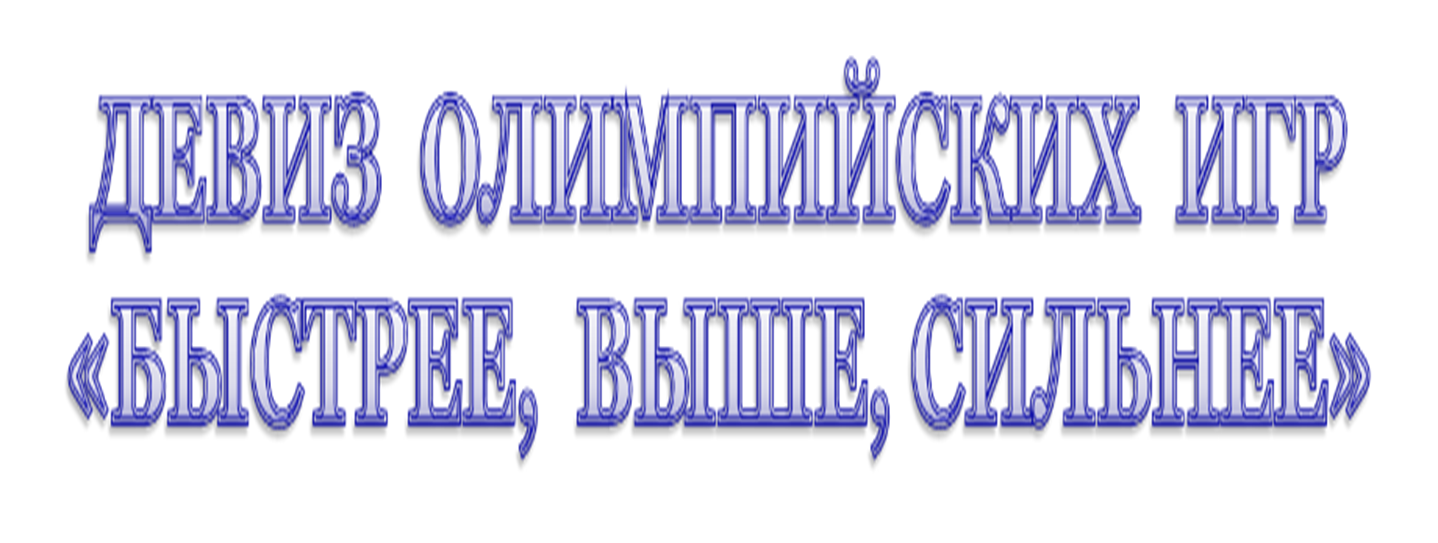 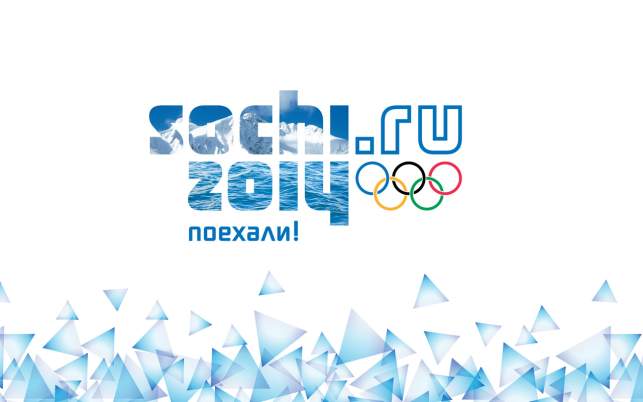 Лыжные гонки.
Фигурное катание.
Хоккей.
БИАТЛОН
Фристайл
Бобслей
Олимпийская деревня "Сочи-2014"
Главная арена
Олимпийский стадион на 43 тысяч человек
Дворец Спорта для фигурного катания
Большая ледовая арена
Ледовый дворец
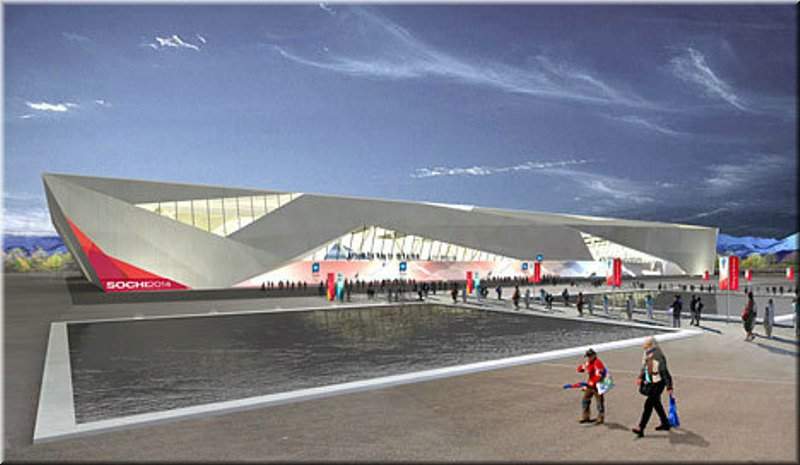 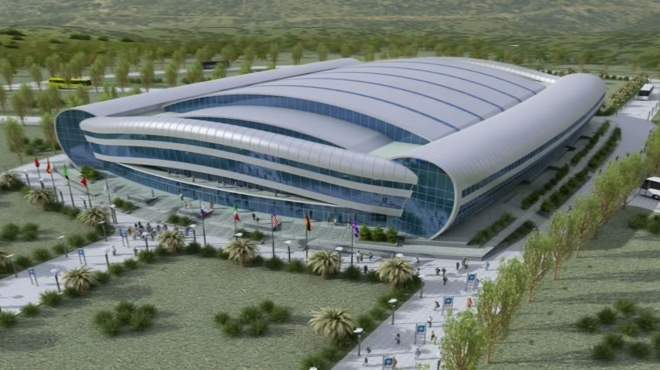 Олимпийский парк
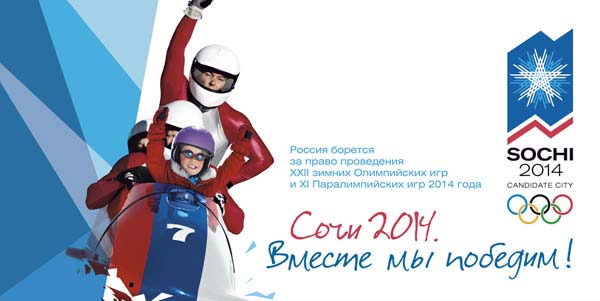 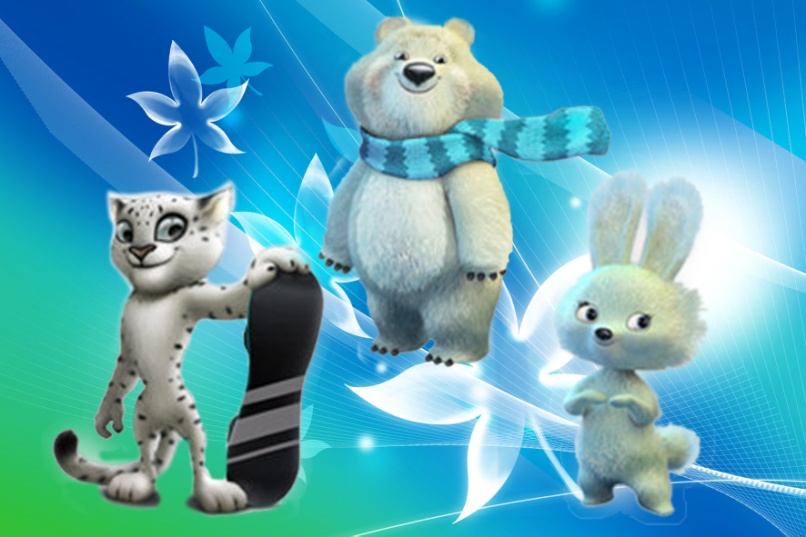 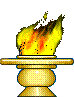 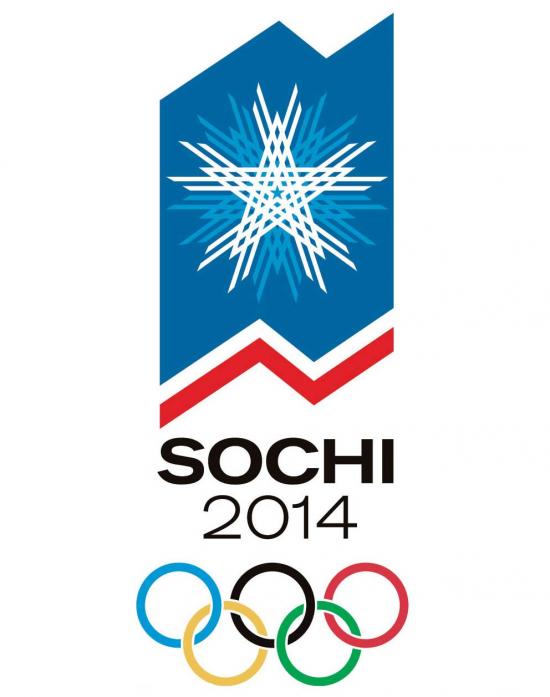 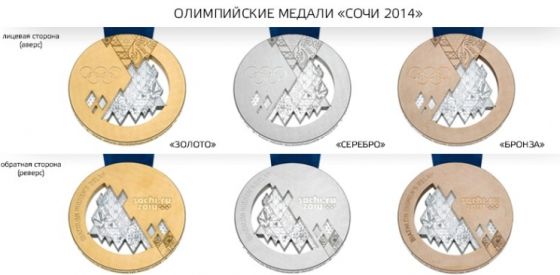